you  are  soldiers  of  the  cross!
1. Where do we get the idea that Christians are soldiers?
1. Where do we get the idea that Christians are soldiers?
Philippians 2:25 - But I think it is necessary to send back to you Epaphroditus, my brother, fellow worker and fellow soldier, who is also your messenger, whom you sent to take care of my needs.
1. Where do we get the idea that Christians are soldiers?
Philemon 2 - . . . to Archippus our fellow soldier and to the church that meets in your home. . .
2. If you are called by God to be soldiers of the cross, what does that mean?
II Timothy 2:1-4
You then, my son, be strong in the grace that is in Christ Jesus. And the things you have heard me say in the presence of many witnesses entrust to reliable men who will also be qualified to teach others. Endure hardship with us like a good soldier of Christ Jesus. No one serving as a soldier gets involved in civilian affairs — he wants to please his commanding officer.
I.    You Were Enlisted.
I.  You Were Enlisted.
A. How did God enlist soldiers in the Bible? (Numbers 1:1-2:34)
I.  You Were Enlisted.
1. Men only - 20 years old & 	older.
Numbers 1:3 - You and Aaron are to number by their divisions all the men in Israel twenty years old or more who are able to serve in the army.
I.  You Were Enlisted.
2.  Exemptions from service.
Deuteronomy 20:5-8 - The officers shall say to the army: “Has anyone built a new house and not dedicated it? Let him go home, or he may die in battle and someone else may dedicate it. Has anyone planted a vineyard and not begun to enjoy it? Let him go home, or he may die in battle and someone else enjoy it. Has anyone become pledged to a woman and not married her? Let him go home, or he may die in battle and someone else marry her.” Then the officers shall add, “Is any man afraid or fainthearted? Let him go home so that his brothers will not become disheartened too.”
I.  You Were Enlisted.
2.  Exemptions from service.
Deuteronomy 20:5-8 - The officers shall say to the army: “Has anyone built a new house and not dedicated it? Let him go home, or he may die in battle and someone else may dedicate it. Has anyone planted a vineyard and not begun to enjoy it? Let him go home, or he may die in battle and someone else enjoy it. Has anyone become pledged to a woman and not married her? Let him go home, or he may die in battle and someone else marry her.” Then the officers shall add, “Is any man afraid or fainthearted? Let him go home so that his brothers will not become disheartened too.”
I.  You Were Enlisted.
2.  Exemptions from service.
Deuteronomy 20:5-8 - The officers shall say to the army: “Has anyone built a new house and not dedicated it? Let him go home, or he may die in battle and someone else may dedicate it. Has anyone planted a vineyard and not begun to enjoy it? Let him go home, or he may die in battle and someone else enjoy it. Has anyone become pledged to a woman and not married her? Let him go home, or he may die in battle and someone else marry her.” Then the officers shall add, “Is any man afraid or fainthearted? Let him go home so that his brothers will not become disheartened too.”
I.  You Were Enlisted.
2.  Exemptions from service.
Deuteronomy 20:5-8 - The officers shall say to the army: “Has anyone built a new house and not dedicated it? Let him go home, or he may die in battle and someone else may dedicate it. Has anyone planted a vineyard and not begun to enjoy it? Let him go home, or he may die in battle and someone else enjoy it. Has anyone become pledged to a woman and not married her? Let him go home, or he may die in battle and someone else marry her.” Then the officers shall add, “Is any man afraid or fainthearted? Let him go home so that his brothers will not become disheartened too.”
I.  You Were Enlisted.
2.  Exemptions from service.
Deuteronomy 20:5-8 - The officers shall say to the army: “Has anyone built a new house and not dedicated it? Let him go home, or he may die in battle and someone else may dedicate it. Has anyone planted a vineyard and not begun to enjoy it? Let him go home, or he may die in battle and someone else enjoy it. Has anyone become pledged to a woman and not married her? Let him go home, or he may die in battle and someone else marry her.” Then the officers shall add, “Is any man afraid or fainthearted? Let him go home so that his brothers will not become disheartened too.”
I.  You Were Enlisted.
A. How did God enlist soldiers in the Bible? (Numbers 1:1-2:34)
B. How does God enlist soldiers of the cross?
I.  You Were Enlisted.
B. How does God enlist soldiers of the cross?
	1. When you surrender to His 	authority & are baptized.
Acts 2:38 - Repent and be baptized, every one of you, in the name of Jesus Christ for the forgiveness of your sins.  And you will receive the gift of the Holy Spirit.
I.  You Were Enlisted.
B. How does God enlist soldiers of the cross?
	2. What are your marching 	orders?
Matthew 28:18-20 - Therefore go and make disciples of all nations, baptizing them in the name of the Father and of the Son and of the Holy Spirit, and teaching them to obey everything I have commanded you. And surely I am with you always, to the very end of the age.”
I.  You Were Enlisted.
B. How does God enlist soldiers of the cross?
	3. What is your exemption from 	service?
Luke 9:62 - Jesus replied, “No one who puts his hand to the plow and looks back is fit for service in the kingdom of God.”
I.  You Were Enlisted.
B. How does God enlist soldiers of the cross?
	4. What needs to be your focus?
II Timothy 2:4 - ﻿ No one serving as a soldier gets involved in civilian affairs — he wants to please his commanding officer.
I.    You Were Enlisted.
II.   The Lord Armed You Sufficiently.
II.  The Lord Armed You Sufficiently.
Ephesians 6:10-13 - Finally, be strong in the Lord and in his mighty power. Put on the full armor of God so that you can take your stand against the devil’s schemes. For our struggle is not against flesh and blood, but against the rulers, against the authorities, against the powers of this dark world and against the spiritual forces of evil in the heavenly realms. Therefore put on the full armor of God, so that when the day of evil comes, you may be able to stand your ground, and after you have done everything, to stand.
II.  The Lord Armed You Sufficiently.
Ephesians 6:14-18 - Stand firm then, with the belt of truth buckled around your waist, with the breastplate of righteousness in place, and with your feet fitted with the readiness that comes from the gospel of peace. In addition to all this, take up the shield of faith, with which you can extinguish all the flaming arrows of the evil one. Take the helmet of salvation and the sword of the Spirit, which is the word of God. And pray in the Spirit on all occasions with all kinds of prayers and requests. With this in mind, be alert and always keep on praying for all the saints.
II.  The Lord Armed You Sufficiently.
A. The Lord provided you with His power.
Finally, be strong in the Lord and in his mighty power. - v10
II.  The Lord Armed You Sufficiently.
A. The Lord provided you with His power.
Acts 2:38 - Repent and be baptized, every one of you, in the name of Jesus Christ for the forgiveness of your sins.  And you will receive the gift of the Holy Spirit.
II.  The Lord Armed You Sufficiently.
A. The Lord provided you with His power.
Acts 2:38 - Repent and be baptized, every one of you, in the name of Jesus Christ for the forgiveness of your sins.  And you will receive the gift of the Holy Spirit. 

You have the power to live victoriously - but not perfectly!
II.  The Lord Armed You Sufficiently.
B. What did God arm you with to succeed in spiritual combat?
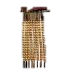 II.  The Lord Armed You Sufficiently.
1. Belt of Truth.   
Ephesians 6:14-18 - Stand firm then, with the belt of truth buckled around your waist, with the breastplate of righteousness in place, and with your feet fitted with the readiness that comes from the gospel of peace. In addition to all this, take up the shield of faith, with which you can extinguish all the flaming arrows of the evil one. Take the helmet of salvation and the sword of the Spirit, which is the word of God. And pray in the Spirit on all occasions with all kinds of prayers and requests. With this in mind, be alert and always keep on praying for all the saints.
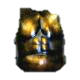 II.  The Lord Armed You Sufficiently.
2. Breastplate of Righteousness.
Ephesians 6:14-18 - Stand firm then, with the belt of truth buckled around your waist, with the breastplate of righteousness in place, and with your feet fitted with the readiness that comes from the gospel of peace. In addition to all this, take up the shield of faith, with which you can extinguish all the flaming arrows of the evil one. Take the helmet of salvation and the sword of the Spirit, which is the word of God. And pray in the Spirit on all occasions with all kinds of prayers and requests. With this in mind, be alert and always keep on praying for all the saints.
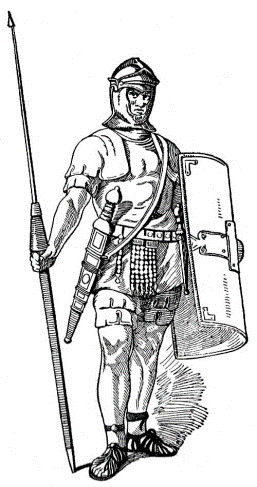 II.  The Lord Armed You Sufficiently.
3. Ammunition of the gospel.
Ephesians 6:14-18 - Stand firm then, with the belt of truth buckled around your waist, with the breastplate of righteousness in place, and with your feet fitted with the readiness that comes from the gospel of peace. In addition to all this, take up the shield of faith, with which you can extinguish all the flaming arrows of the evil one. Take the helmet of salvation and the sword of the Spirit, which is the word of God. And pray in the Spirit on all occasions with all kinds of prayers and requests. With this in mind, be alert and always keep on praying for all the saints.
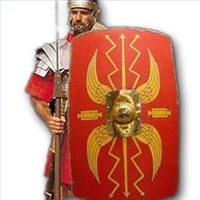 II.  The Lord Armed You Sufficiently.
4. Shield of Faith.
Ephesians 6:14-18 - Stand firm then, with the belt of truth buckled around your waist, with the breastplate of righteousness in place, and with your feet fitted with the readiness that comes from the gospel of peace. In addition to all this, take up the shield of faith, with which you can extinguish all the flaming arrows of the evil one. Take the helmet of salvation and the sword of the Spirit, which is the word of God. And pray in the Spirit on all occasions with all kinds of prayers and requests. With this in mind, be alert and always keep on praying for all the saints.
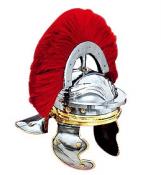 II.  The Lord Armed You Sufficiently.
5. Helmet of Salvation.
Ephesians 6:14-18 - Stand firm then, with the belt of truth buckled around your waist, with the breastplate of righteousness in place, and with your feet fitted with the readiness that comes from the gospel of peace. In addition to all this, take up the shield of faith, with which you can extinguish all the flaming arrows of the evil one. Take the helmet of salvation and the sword of the Spirit, which is the word of God. And pray in the Spirit on all occasions with all kinds of prayers and requests. With this in mind, be alert and always keep on praying for all the saints.
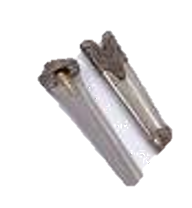 II.  The Lord Armed You Sufficiently.
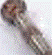 6. Sword of the Spirit.
Ephesians 6:14-18 - Stand firm then, with the belt of truth buckled around your waist, with the breastplate of righteousness in place, and with your feet fitted with the readiness that comes from the gospel of peace. In addition to all this, take up the shield of faith, with which you can extinguish all the flaming arrows of the evil one. Take the helmet of salvation and the sword of the Spirit, which is the word of God. And pray in the Spirit on all occasions with all kinds of prayers and requests. With this in mind, be alert and always keep on praying for all the saints.
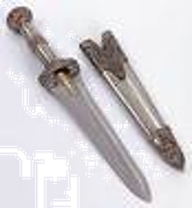 II.  The Lord Armed You Sufficiently.
a. What were the Lord’s 	temptations?

He used the memorized
word of God!
II.  The Lord Armed You Sufficiently.
II.  The Lord Armed You Sufficiently.
II.  The Lord Armed You Sufficiently.
II.  The Lord Armed You Sufficiently.
II.  The Lord Armed You Sufficiently.
II.  The Lord Armed You Sufficiently.
II.  The Lord Armed You Sufficiently.
7. Communication link of Prayer.
Ephesians 6:14-18 - Stand firm then, with the belt of truth buckled around your waist, with the breastplate of righteousness in place, and with your feet fitted with the readiness that comes from the gospel of peace. In addition to all this, take up the shield of faith, with which you can extinguish all the flaming arrows of the evil one. Take the helmet of salvation and the sword of the Spirit, which is the word of God. And pray in the Spirit on all occasions with all kinds of prayers and requests. With this in mind, be alert and always keep on praying for all the saints.
I.    You Were Enlisted.
II.   The Lord Armed You Sufficiently.
III. The Lord Gives Assurance of Victory.
III.  The Lord Gives Assurance of Victory.
A.  God’s assurance in the Bible.
Matthew 16:15-18 - “Who do you say I am?” Simon Peter answered, “You are the Christ, the Son of the living God.” Jesus replied, “Blessed are you, Simon son of Jonah, for this was not revealed to you by man, but by my Father in heaven. And I tell you that you are Peter, and on this rock I will build my church, and the gates of Hades will not overcome it.
III.  The Lord Gives Assurance of Victory.
Matthew 16:15-18 - “Who do you say I am?” Simon Peter answered, “You are the Christ, the Son of the living God.” Jesus replied, “Blessed are you, Simon son of Jonah, for this was not revealed to you by man, but by my Father in heaven. And I tell you that you are Peter, and on this rock I will build my church, and the gates of Hades will not overcome it.
	1. Peter * = a rock.          * πέτρος
III.  The Lord Gives Assurance of Victory.
Matthew 16:15-18 - “Who do you say I am?” Simon Peter answered, “You are the Christ, the Son of the living God.” Jesus replied, “Blessed are you, Simon son of Jonah, for this was not revealed to you by man, but by my Father in heaven. And I tell you that you are Peter, and on this rock I will build my church, and the gates of Hades will not overcome it.
	1. Peter * = a rock.          * πέτρος
	2. Rock ** = bedrock.     ** πέτρα
III.  The Lord Gives Assurance of Victory.
Matthew 16:15-18 - “Who do you say I am?” Simon Peter answered, “You are the Christ, the Son of the living God.” Jesus replied, “Blessed are you, Simon son of Jonah, for this was not revealed to you by man, but by my Father in heaven. And I tell you that you are Peter, and on this rock I will build my church, and the gates of Hades will not overcome it.
	3. Built on the bedrock of the Good 	Confession, not Peter the pebble!
III.  The Lord Gives Assurance of Victory.
Matthew 16:18 - And I tell you that you are Peter, and on this rock I will build my church, and the gates of Hades will not overcome it.
	4. The verbal picture - The Roman 	army marching in wedge formation!
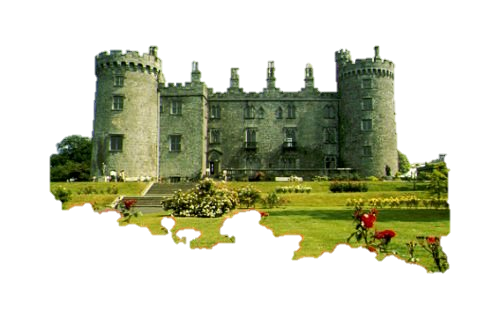 III.  The Lord Gives Assurance of Victory.
Matthew 16:18 - And I tell you that you are Peter, and on this rock I will build my church, and the gates of Hades will not overcome it.
	4. The verbal picture - The Roman 	army marching in wedge formation!
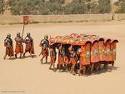 III.  The Lord Gives Assurance of Victory.
B.  Evidence of God’s Hand in the Bible.

The Battle of Jericho
Joshua 6:12-21
III.  The Lord Gives Assurance of Victory.
C. Evidence of God’s Hand in Modern Combat.
III.  The Lord Gives Assurance of Victory.
C. Evidence of God’s Hand in Modern Combat.
	1.  The Battle of Midway	(June 1942)
III.  The Lord Gives Assurance of Victory.
C. Evidence of God’s Hand in Modern Combat.
	1.  The Battle of Midway	(June 1942)

The Mighty Hand of God: divided fleet & 20 minutes of indecision!
III.  The Lord Gives Assurance of Victory.
C. Evidence of God’s Hand in Modern Combat.
	2.  The Battle of the Bulge	(December 1944)
III.  The Lord Gives Assurance of Victory.
C. Evidence of God’s Hand in Modern Combat.
	2.  The Battle of the Bulge	(December 1944)

The Mighty Hand of God: six warm cloudless days of German winter!
“Fight the good fight of the faith. Take hold of the eternal life . . .  - I Timothy 6:12
“Fight the good fight of the faith. Take hold of the eternal life . . .  - I Timothy 6:12

“Well done, good and faithful servant! You have been faithful with a few things; I will put you in charge of many things. Come and share your master’s happiness!” - Matthew 25:21